Children's Community Asthma Nursing team
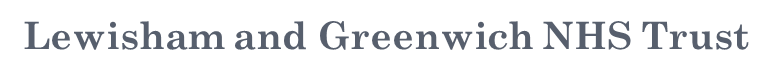 Claire Wade – Paediatric Community Matron
Lesley Turpie - community asthma nurse
Amy Westpfel – community asthma nurse
background
Over the last 10 years, University Hospital Lewisham (UHL) has had one of the highest rates of attendance in the Emergency Department (ED) and subsequent admissions to the children’s inpatient ward for childhood asthma, in London. 
Audits have previously been undertaken by public health colleagues and local GPs to review the management of asthma in Lewisham. This has helped identify factors that could improve the care of children with asthma1 and reduce attendances and admissions to hospital. 1 Asthma CQUIN report LGT 2015 – 16.
Data collected from a review of asthma related A&E attendances through out 2015-2016 highlighted that there were 413 attendances.  These patients  were aged between 0-16years and were registered with a Lewisham GP.
A CQUIN was carried out over 2016/17 which recognised the need for specialist nurse-led care for children, managed through integrated care pathways across General Practice, community and acute healthcare services.
In December 2017 two community asthma nurses were brought into post and begun the process of setting up the service with the plan to “go live” in April 2018 .


Asthma CQUIN report LGT 2016 – 17
The team
The team is made up of 2 nurses based at Kaleidoscope 
The team is part of the integrated children's community nursing team in Lewisham 
Managed by Claire Wade -Paediatric Community Matron
Daily face to face contact with UHL A&E and CIMW to collect referrals to increase visual presence 
Working collaboratively with the respiratory team at UHL and liaising in regards to shared patients to provide high quality care.
Creating a working relationship with the respiratory specialist team at University Hospital Lewisham (UHL).
Collect data from A&E and GP to identify and target specific practices that showed a high prevalence of attendances
Identifying GP practices to hold clinics
Building relationships with local GPs/practice nurses
Visiting and learning from established asthma teams
Work undertaken in the first 4 months
Promoting the service 
Practice nurse forum/meeting
GP practice meetings
Neighbourhood meetings 
GP and UHL newsletter
Regular face to face contact on inpatient ward and a+e @ UHL
Team poster
Creating a friends and family feedback form
Undertook appropriate asthma related education
Identifying patient inclusion and exclusion criteria as well as an escalation criteria
Creating and ratifying documentation as well as the website for service users
Reviewing current documentation that is given to patients and the realisation that this differs through the trust and in the community.
Forming a referral pathway
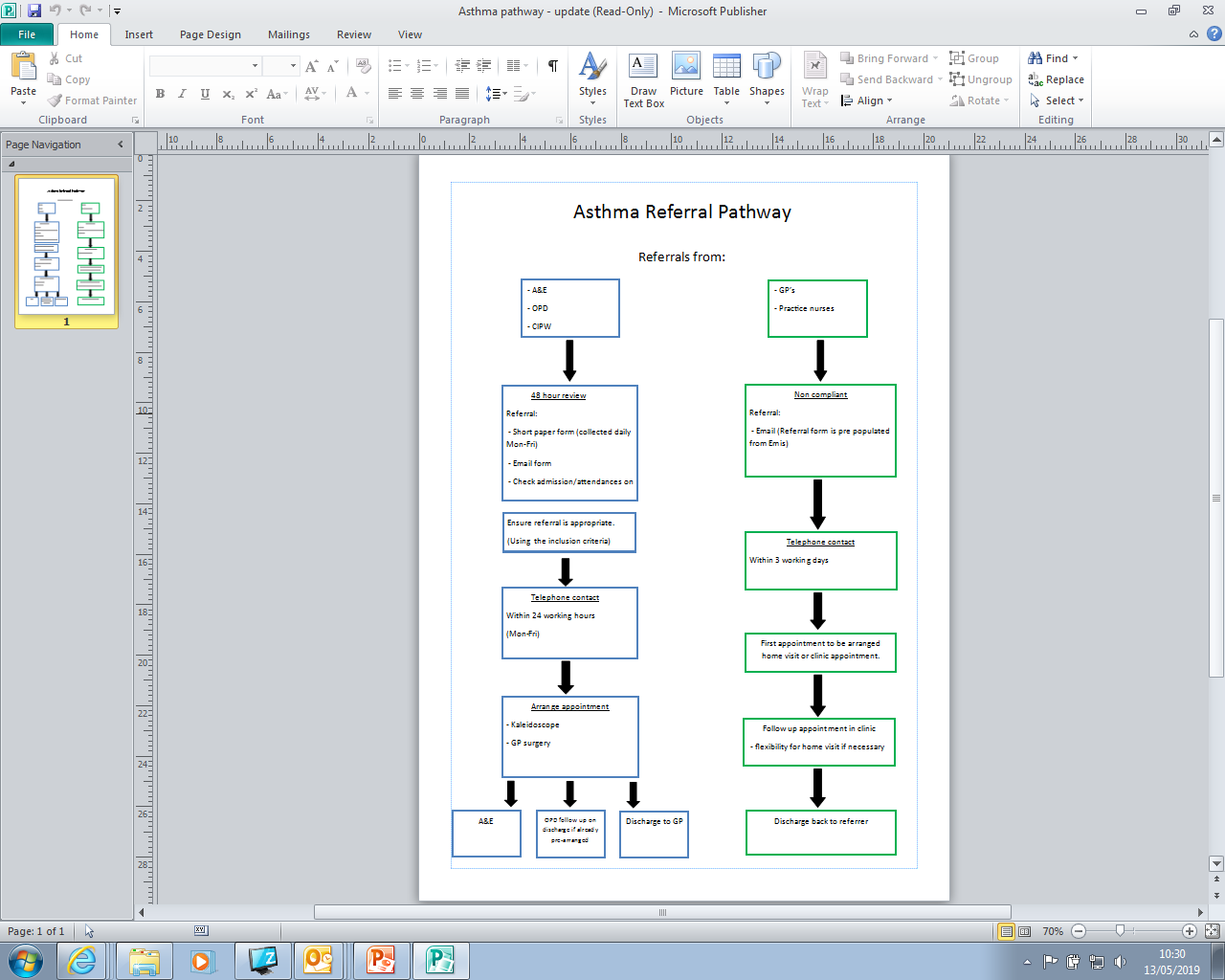 What patients do we accept
Inclusion criteria
Exclusion criteria
Children and young people who are aged between  0-16 years old
Registered with a Lewisham GP
48 hour review post hospital admission for:
All asthmatic patients
VIW patients – (3 or more attendances in 6 months)
Non-compliant asthmatics 
Families in need of asthma education/support
Those not registered with a Lewisham GP 
Brittle asthmatics whose condition could deteriorate rapidly
Consideration taken when accepting asthma patients from the GP for assessment with an extensive/complex history who are already under the care of Dr Ruge or Andrea Graham.
What we do in every appointment
Send confirmation SMS text for every appointment. 
Observations/respiratory assessment 
Asthma/wheeze action plan – how to escalate salbutamol use at home 
Inhaler technique/ care -  mouth/spacer care 
Asthma education – try to gain an insight into parents current understanding of inhaler uses (difference between preventer and reliever and when they can be used.)
Ensuring that the family are aware of the importance of an appropriate follow up, this could be with a specialist or their annual asthma review.
Trigger prevention 
Smoking cessation advice
Flu vaccine advice 
Safeguarding – do they have a social worker?
Review GP and A&E attendances and where possible recent history of repeat prescription request for inhalers
Clinic letters completed after every appointment and sent to the GP
What we do - differences
48 hour reviews
Asthma assessment
Undertaken following discharge from children's inpatient medical ward or A&E and GP
Referrals are reviewed after collection to confirm their suitability for our team 
The aim of the 48 hour review is to  review if their background control is optimal.  This is assessed by using the Healthy London Partnership 48 hour checklist as a guide.
Identifying patients that may require more specialist follow ups and liaising with our colleagues in the respiratory team @ UHL
Most appointments lead them to being  discharged back to the GP 
Planned appointment time 30minutes
Appointments can take place in the home environment
Reviews for children that professionals have concerns with medication compliance and/or general support and education
Detailed history taking 
Asthma control test 
Peak expiratory flow rate
Reviewing whether their asthma impacts other aspects of their life including school or social activities 
Most referrals  come from GP’s requesting further support and education 
If appropriate follow up appointments can be arranged, these may be face to face or via the telephone.

 Planned appointment time 60 minutes
Our current clinic locations
Kaleidoscope Children's Centre
32 Rushey Green London SE6 4JF

Grove Medical Centre
Windlass Place, off Grove Street Deptford, London, SE8 3QH

Downham Family Medical Practice
7-9 Moorside Road, Downham, BR1 5EP

South Lewisham Group Practice
50 Conisborough Crescent, Catford, London, SE6 2SP

Honor Oak Group Practice
20 Turnham Road, London SE4 2LA

The Jenner Practice
201 Stanstead Road, London, SE23 1HU
*These locations cover the 4 neighbourhoods in Lewisham
Where the service is now – 1 year on
Challenges/upcoming audits
Travelling times to clinics, would one clinic location be better?
Although clinics are held at GP practices, contact with the professionals within the practices is limited.
Not being able to contact families to make appointments – time spent chasing this, when does it become safeguarding? 
Not having access to EMIS (currently only available for patients that we see at their own registered GP practice)
Currently across both UHL and Queen Elizabeth as well as the GP practices there is an array of different asthma documentation that is used.  Although it may say the same information this may cause confusion for patients and their families.
Language barriers
Parents ability to understand and retain information discussed in 
48 hour reviews not possible over the weekend

Audits:
Travel time – (travelling to and from the clinic and time spent setting up clinic room which may differ each week)
Referrals from GPs (where did they come from, do we need to target the ones that haven't been known to refer?)
Is the service reducing A&E attendances/re-attendances for asthmatic children
Are we capturing all appropriate patients that require a 48 hour review (this would be achieved by reviewing Lewisham hospital data but would be complex as patients won’t always be registered with a Lewisham GP and issues with coding)
Future
Teaching in schools 
Teaching with practice nurses
Non-medical prescribing course
Peer support groups 
Liaise more with QEH, KCH and or Evelina hospital regarding referrals  
Networking
Feedback from service usersFriends and Family
Very informative
My daughter seemed to listen more and take the nurse more seriously then the nurses at the doctors
The asthma nurse was very helpful and informative.  Great communication with my son allowing him to understand and take some responsibility
Great service and communication when arranging the appointment
FEEDBACK
Very helpful, we got a lot of information and everything held professionally
Very professional and informative
We were treated very well and very detailed explanation
Advisor was extremely helpful and understanding with a professional approach
Very good communication, I felt that Amy & Lesley were interested in what I had to say, they listened and responded accordingly.
Very thorough and insightful
Extremely helpful and informative
Asthma Case Study 1

Patient: 5 year old girl with diagnosis of Asthma.

Referral reason: Referred from paediatric A&E for 48 hour review following asthma exacerbation. Staff found Mum to have poor parental understanding of asthma management.

History:
Past medical history: Born in Spain.
Patient was not treated for asthma in Spain.
When patient and Mum moved to London they lived in a small room which was damp, with x3 smokers. 
First treated for asthma at 2-3 years in London, commenced and managed on Clenil (preventer) inhaler 200mcgs BD by GP.
x2 previous overnight admissions to hospital for asthma.
Mum reports asthma improved since moving to the new flat.
History of presenting complaint: Viral illness triggered the most recent exacerbation following a school trip.
Support the asthma nurses provided: 

Completed a home visit with a Spanish interpreter to gain a full patient history and understand any difficulties the patient/Mum are experiencing with their asthma. 
Mum is learning English.
Had allergy testing previously which was negative, this would have been a considered referral due to worsening symptoms depending on environmental exposure.
If the patient was still living in a house with smokers, education would have been provided with regards to the negative impact of smoking on asthma. Both asthma nurses have completed smoking cessation training. With consent a referral to smoking cessation would have been completed also. 


What support will be provided and for how long: 

With the interpreter the patient and Mum were found to have a good understanding of asthma and their specific management plan.
Mum was aware of red flags to look out for, and when to re-attend hospital.
Utilising the interpreter Salbutamol escalation was discussed. Pictures of the normal and asthmatic airways were also discussed, and  what happens to the airways when in contact with a trigger or when unwell. Discussed what asthma is and the difference between a preventer and reliever inhaler and how they act on the asthmatic airways.
The importance of the preventer inhaler was also reiterated. Medication compliance was also discussed.   
 A new asthma action plan was given, not in Spanish, but Mum happy to have for school.
Patient inhaler technique was assessed, currently using the yellow aerochamber with face mask.
Inhaler technique assessed with the flow vu aerochamber and mouthpiece, more appropriate for age and drug deposition. Registered GP requested to kindly prescribe 2.
Discharged back into the care of the registered GP, can be referred again at any time.
What long-term outcomes are we looking at for the CYP and family:

	Improved understanding of their condition.
	Improved understanding of asthma medication,  	what it is used for and how they work on the 	airways.
	Improved compliance.
	Improved technique, resulting in greater drug 	deposition.
	Support in the community.
	Reduced A&E attendance through better 	understanding of exacerbation management at 	home.
Thank you for listening
Any Questions?